Welcome to Woodlands PrimaryPrizegiving 2020
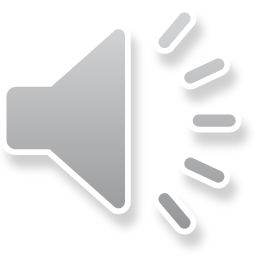 This isn’t the usual prize giving ceremony…but we think it is still really important to celebrate the brilliant efforts and achievements you have made this year.
You aren’t sitting on the gym hall floor for an hour trying to enjoy the singing but feeling nervous about standing up in front of everyone!
Your families aren’t squashed into the gym hall, trying to keep wee brothers and sisters quiet while looking out for your big moment!
But….
we do have certificates
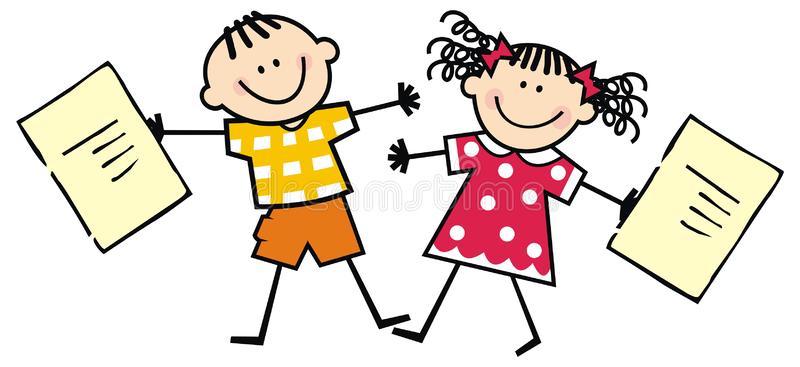 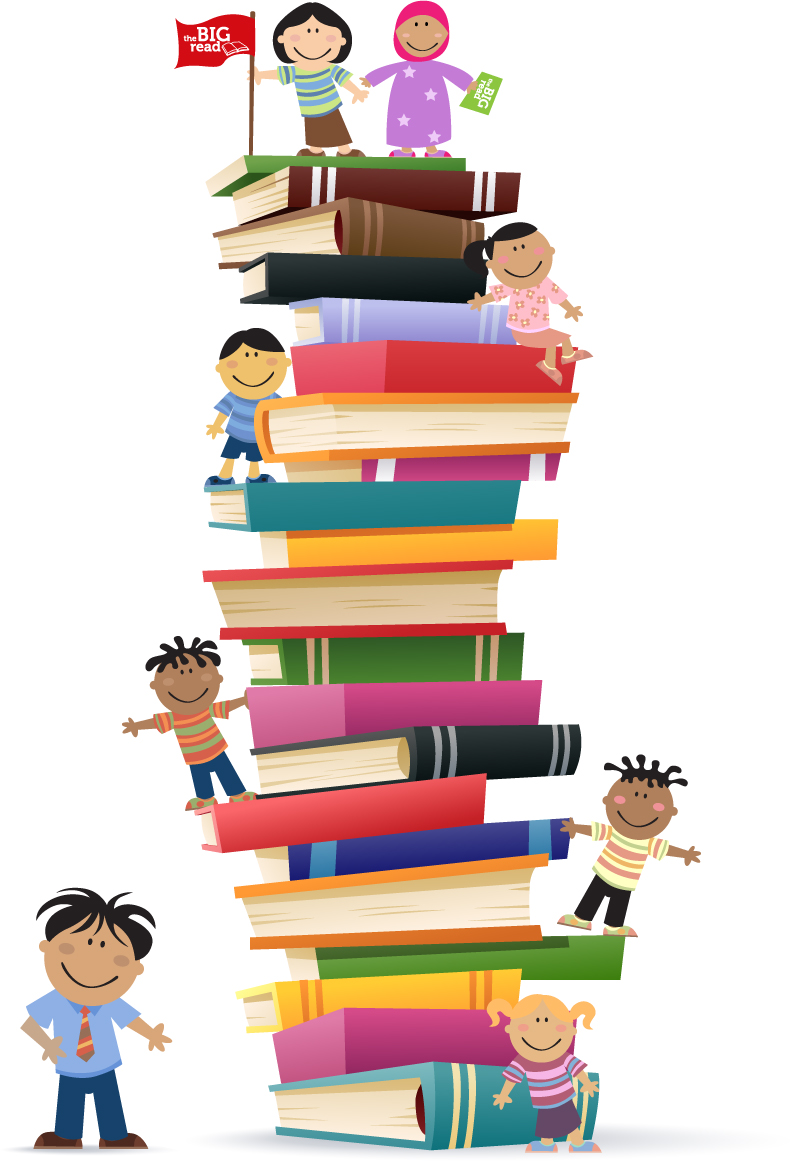 and book prizes
…and you have our thanks for being a credit to the Woodlands family.

You’ve made your school and your families very proud. Well done!
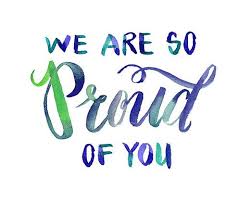 Congratulations to…
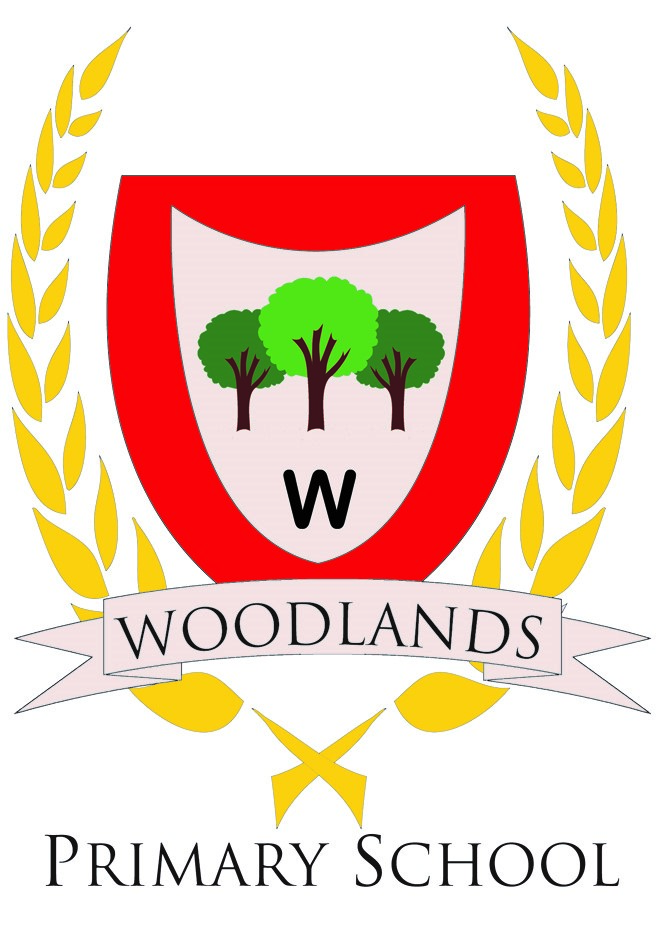 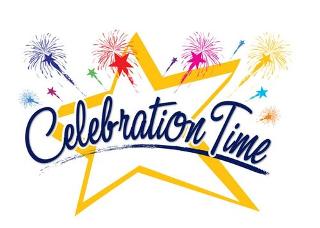 Joshua T
(Primary 1C) 
for 
Excellence across the curriculum and demonstrating perseverance
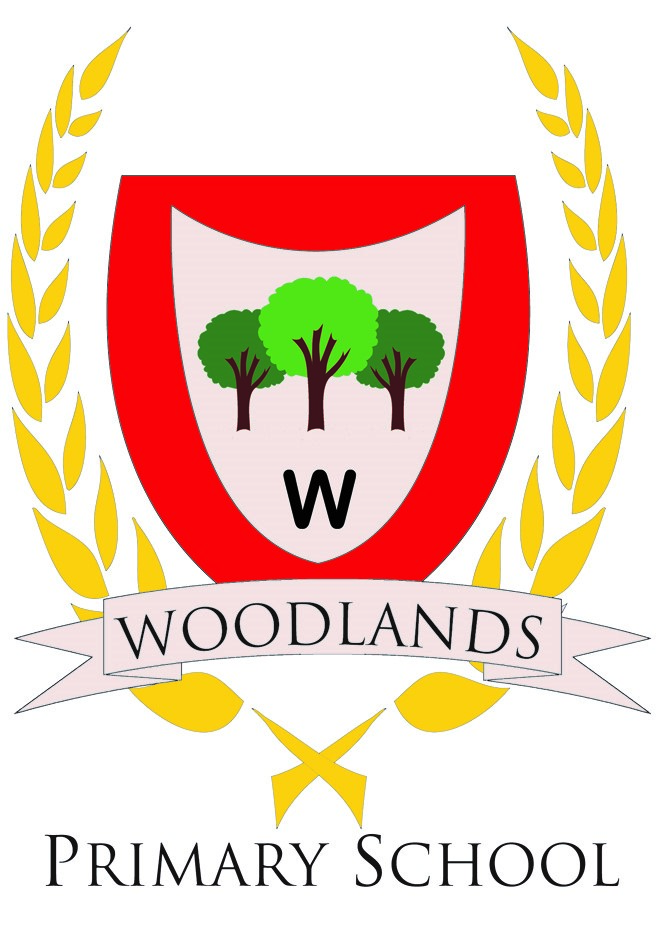 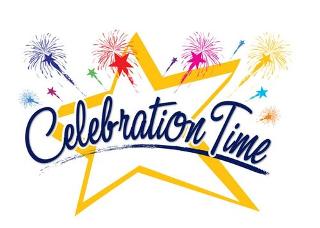 Jack C
(Primary 1C) 
for 
Excellence across the curriculum and demonstrating good citizenship
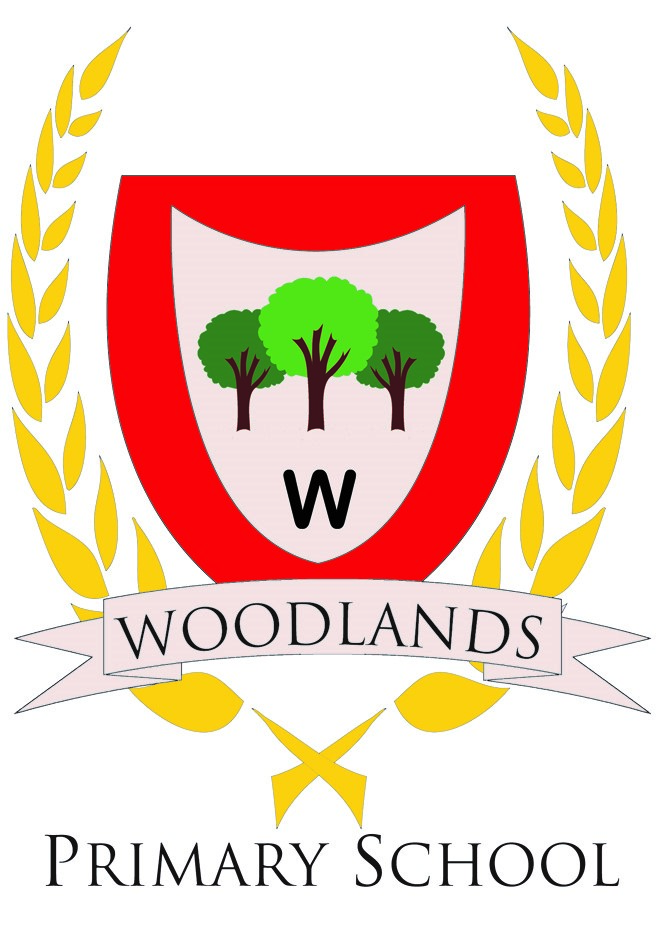 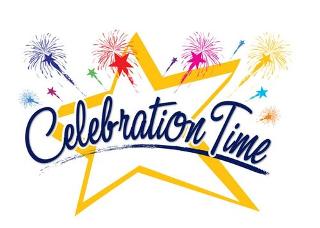 Harry L
(Primary 1P) 
for 
A positive attitude and 
general excellence
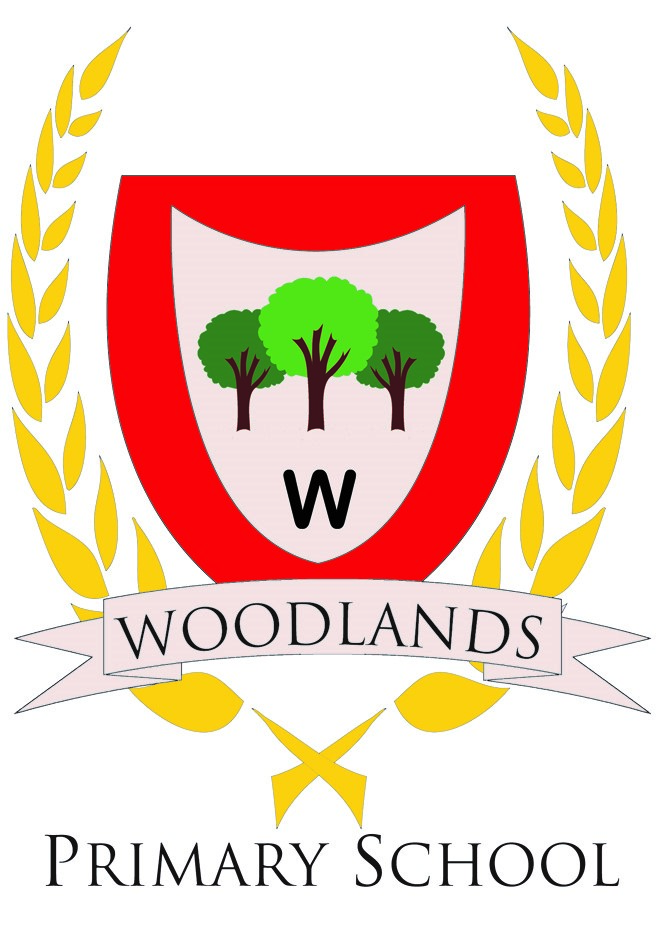 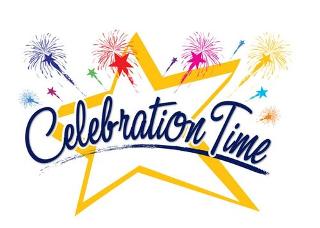 Caitie McC
(Primary 1P) 
for 
Continued progress and perseverance across all curricular areas
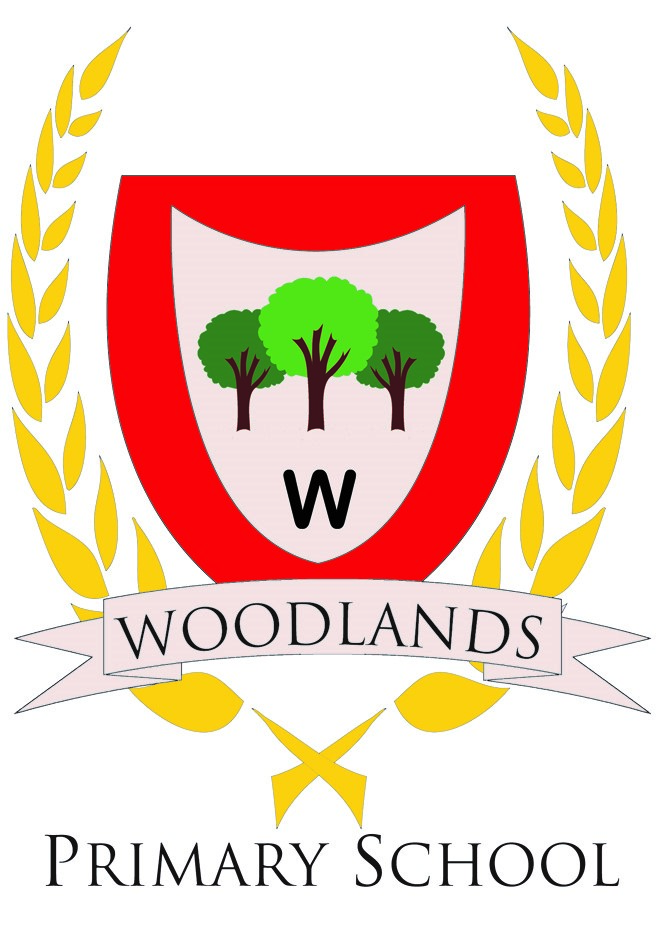 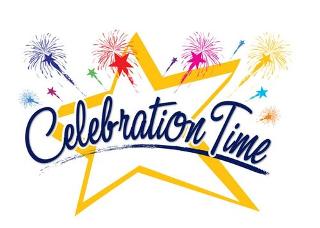 Leah C-S
(Primary 2G) 
for being
An effective learner and 
motivated to learn
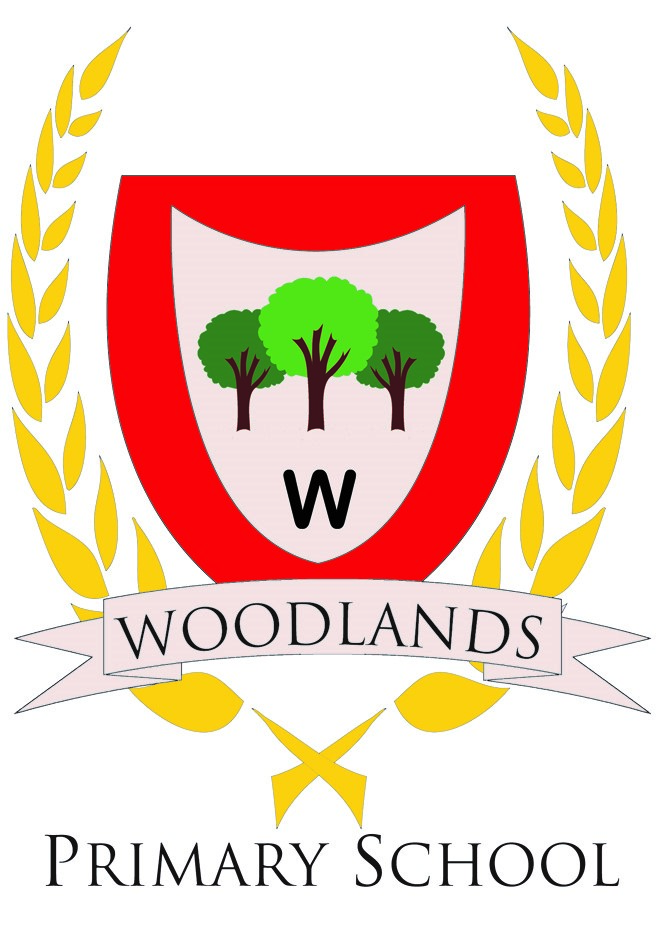 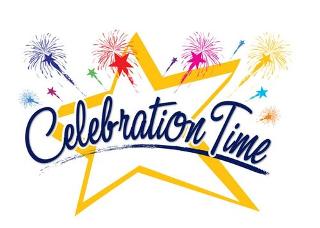 Cameron McQ
(Primary 2G) 
for being
An effective learner and using the learning during reading activities
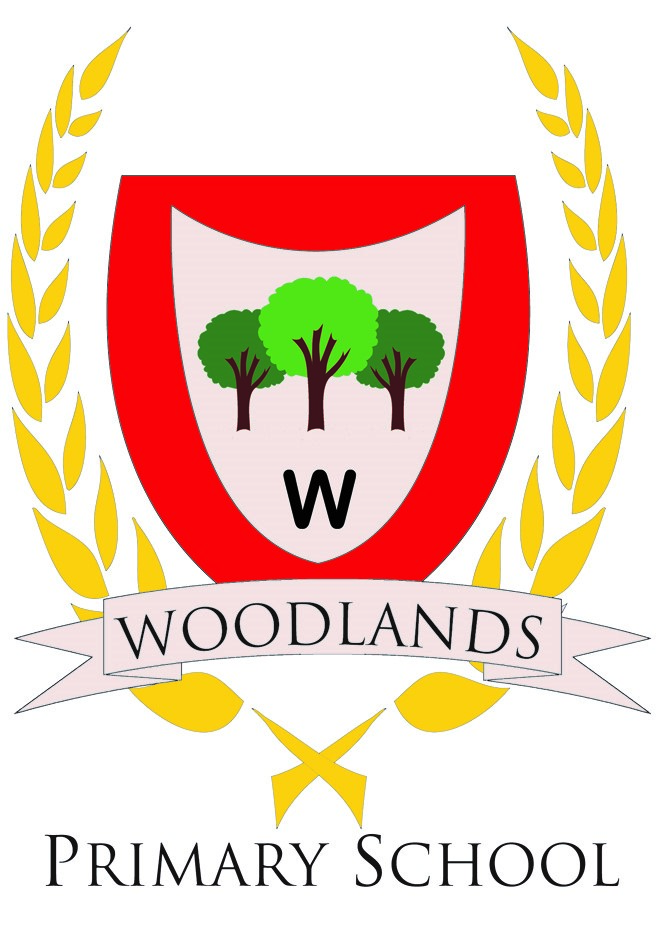 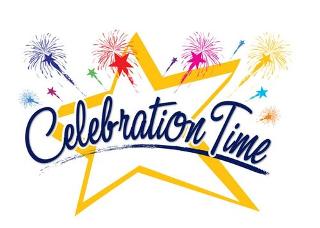 Cody L
(Primary 2R) 
for
General excellence
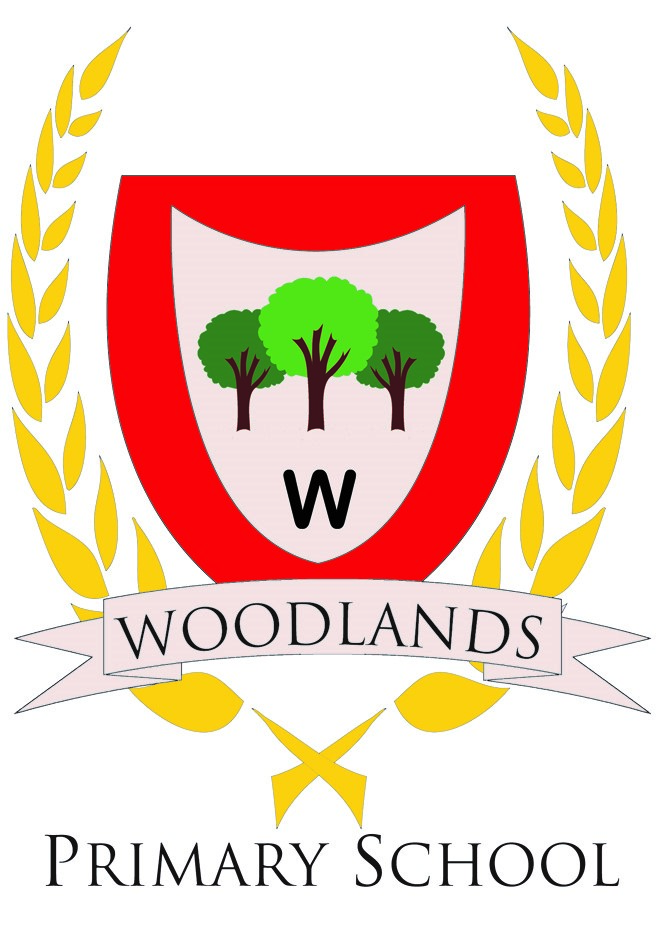 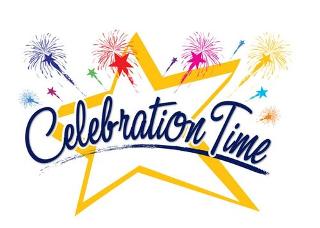 Lola A
(Primary 2R) 
for
Progress and 
a positive attitude to learning
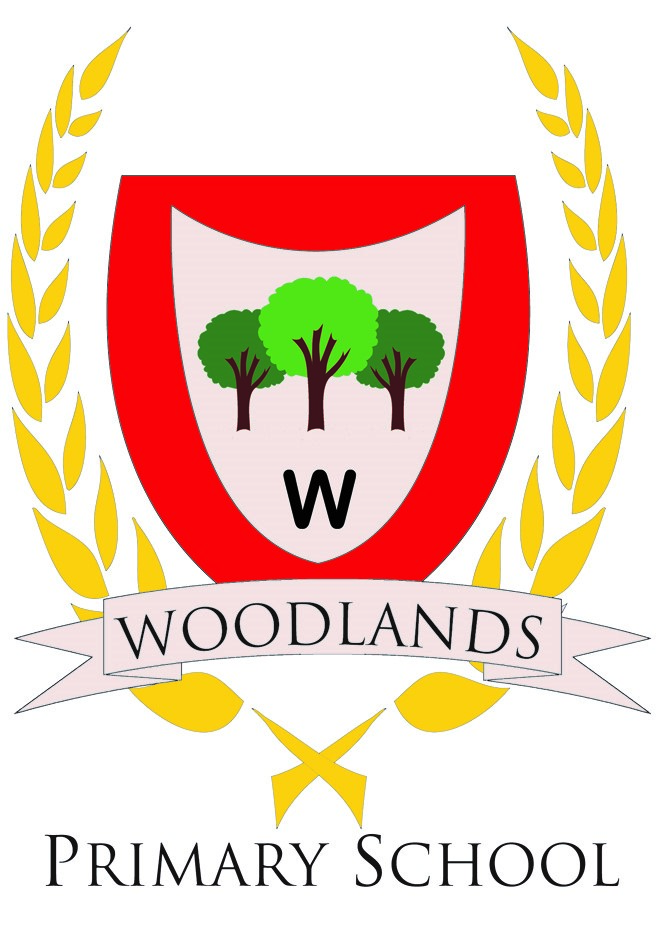 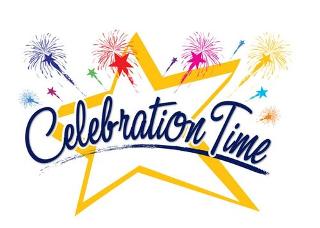 Olivia L
(Primary 2/3) 
for a
Positive attitude and progress
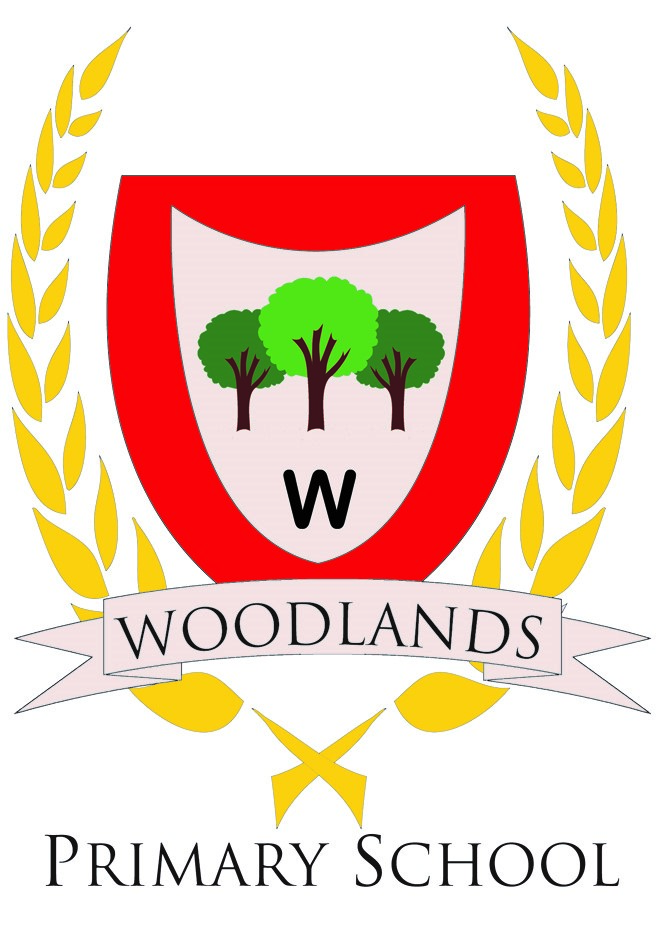 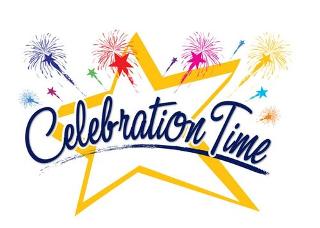 David F
(Primary 2/3) 
for
Enthusiasm, effort and eagerness to learn
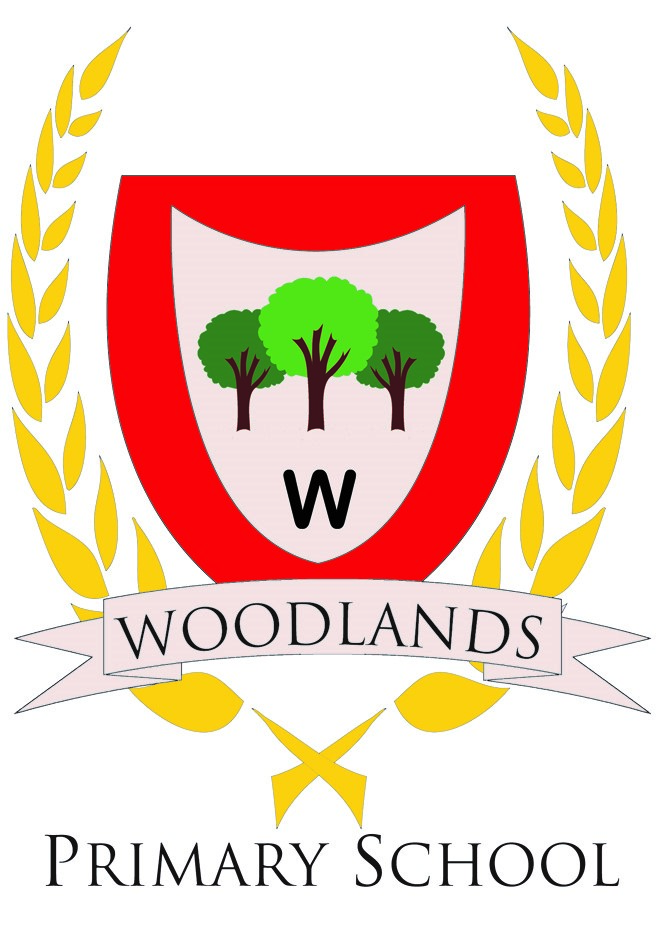 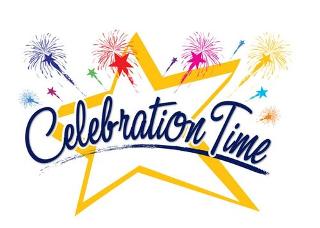 Hayley B
(Primary 3H) 
for
General excellence, 
enthusiasm and a positive attitude
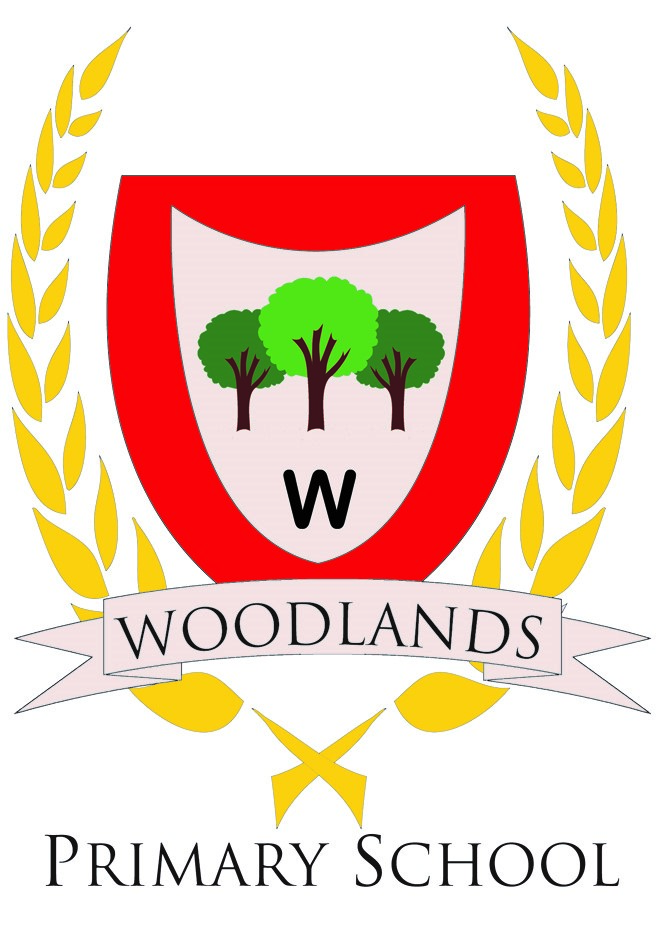 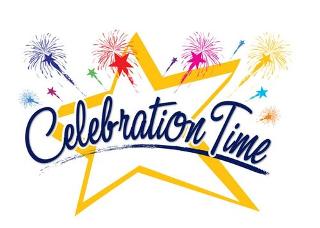 Elyssa B
(Primary 3H) 
for
Enthusiasm and eagerness to learn
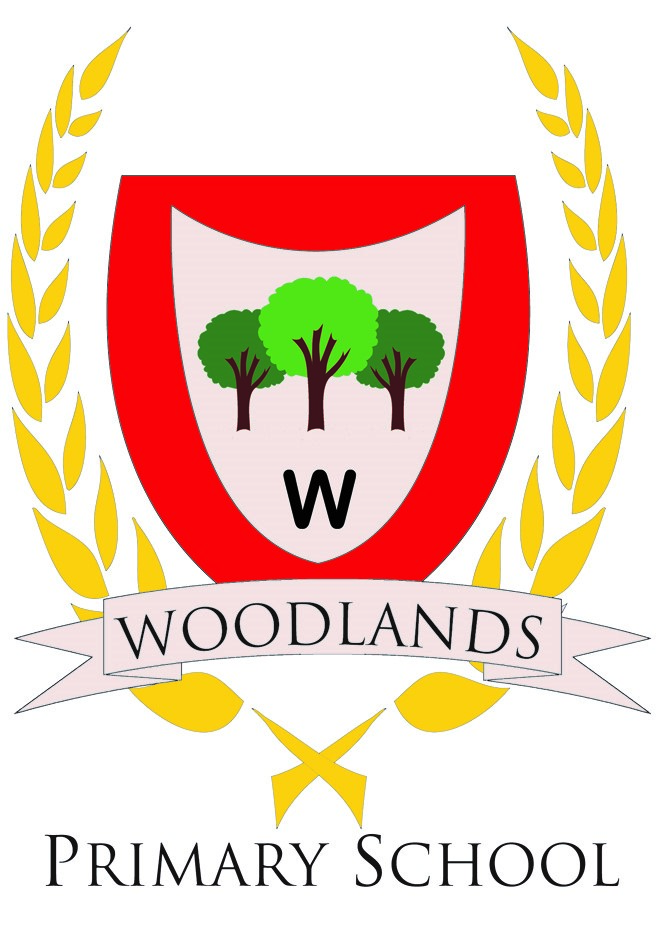 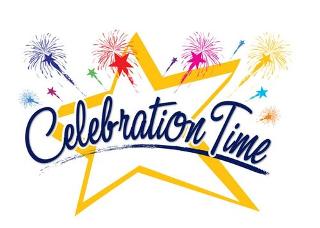 Callen L
(Primary 3S) 
for
Excellent effort across the curriculum
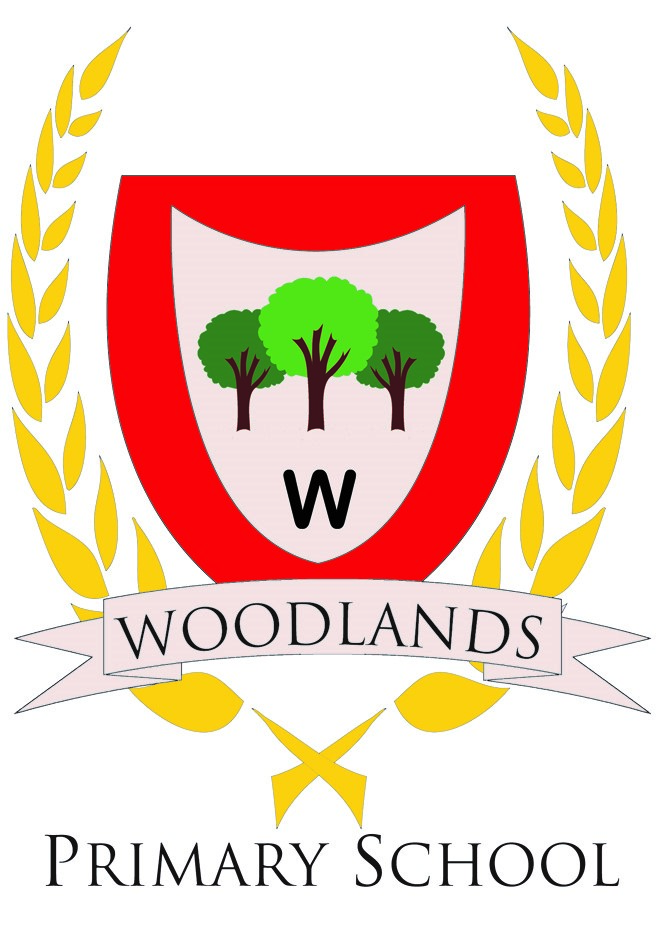 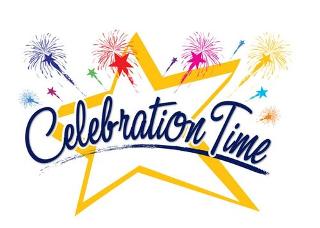 Mirryn H
(Primary 3S) 
for
Excellent effort across the curriculum
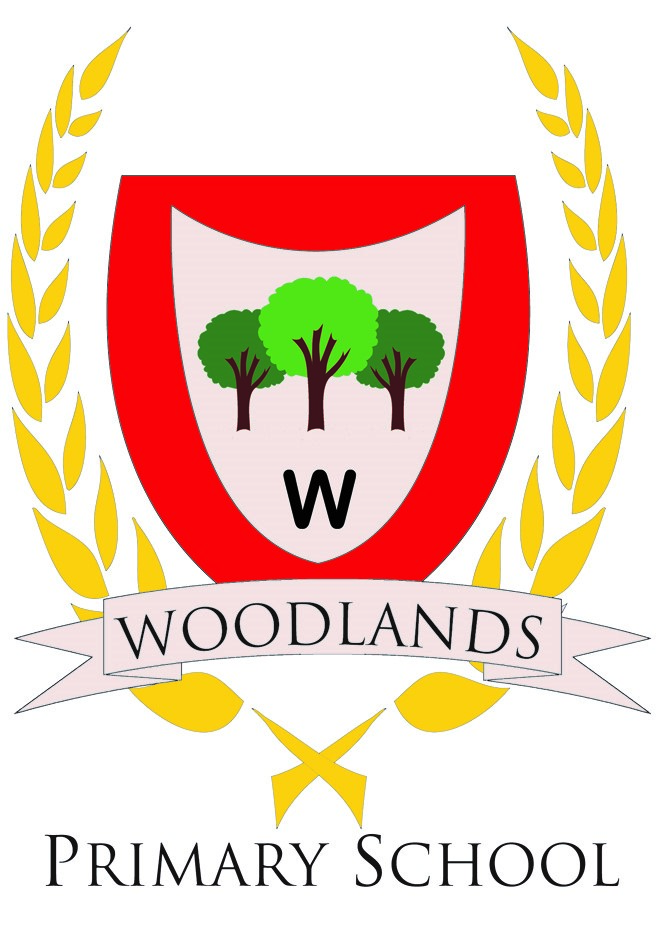 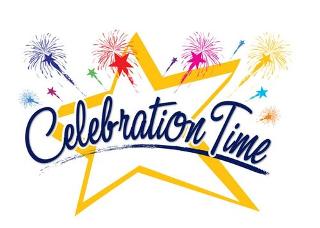 Rio McC
(Primary 4G) 
for
Excellence across the curriculum
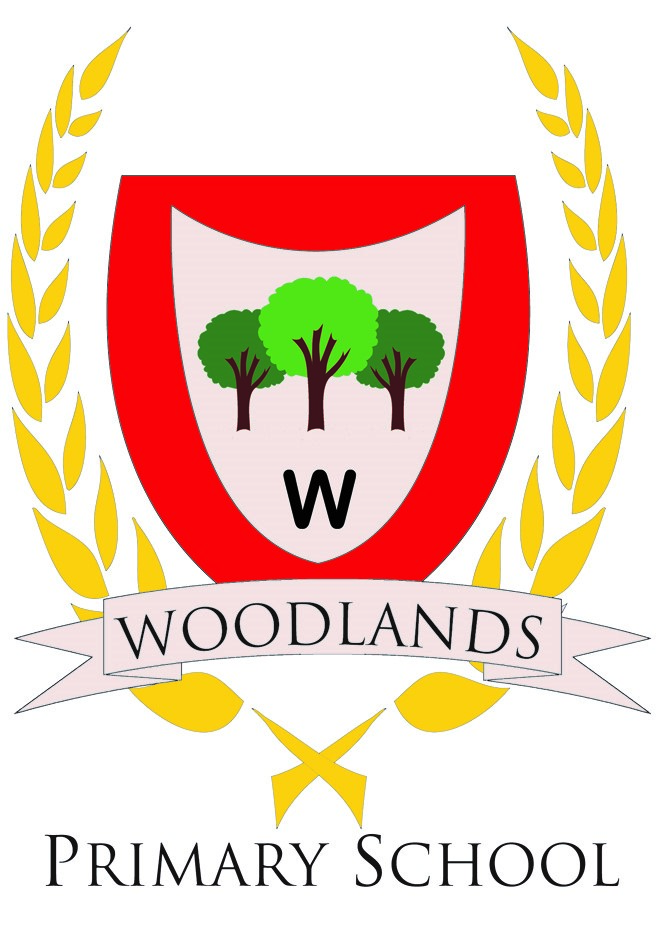 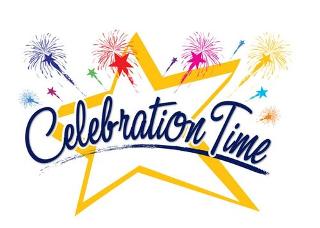 Jack C
(Primary 4G) 
for
Excellence in Numeracy
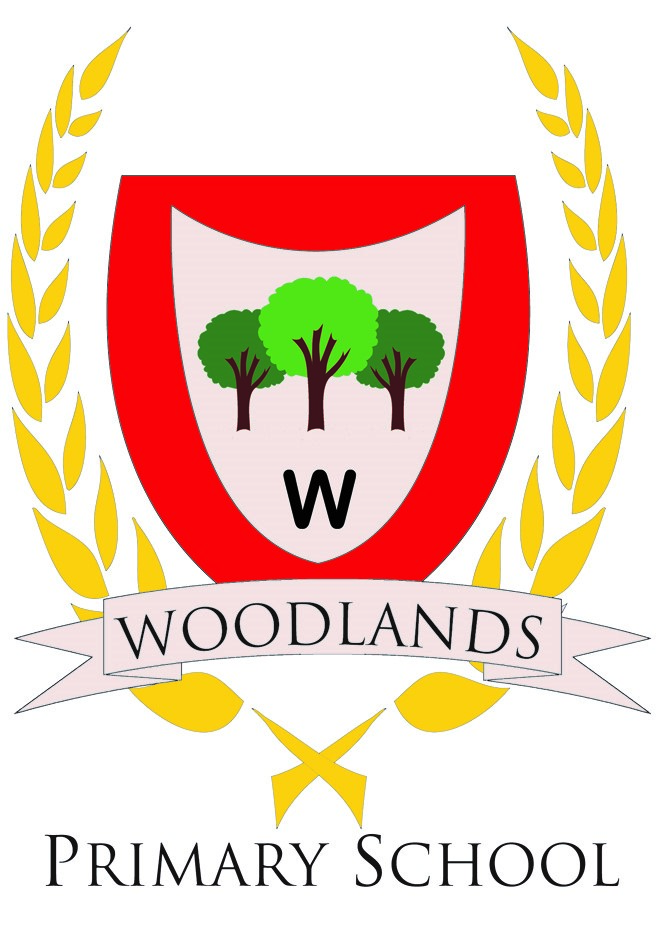 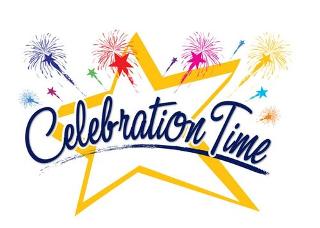 Kaden K
(Primary 4S) 
for
Excellent effort and progress
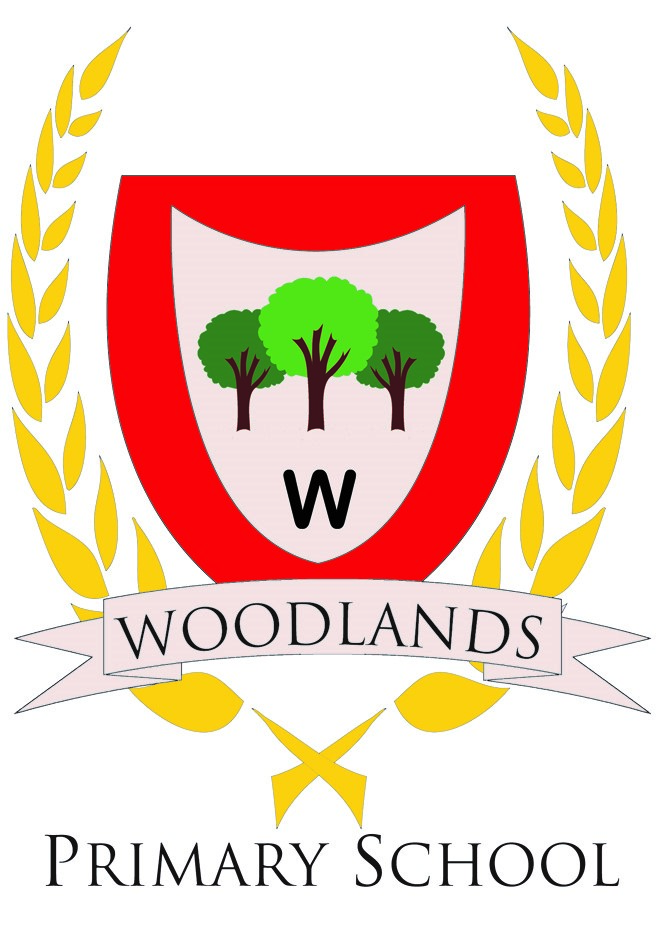 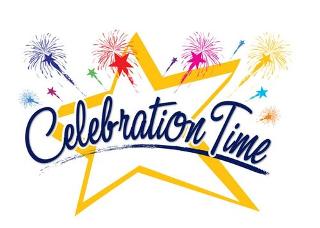 Ava Y
(Primary 4S) 
for
Effort and enthusiasm in class
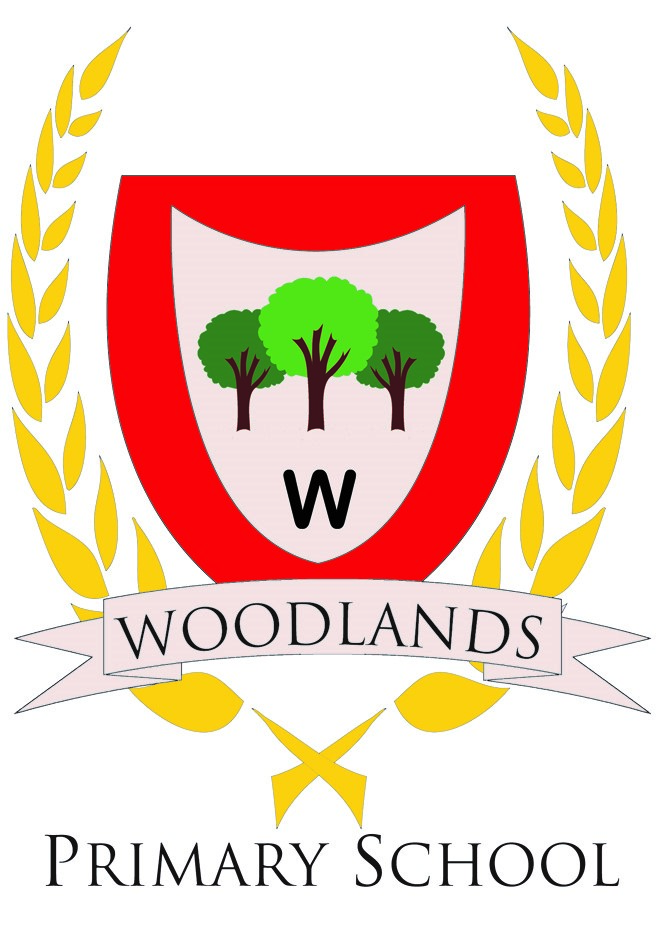 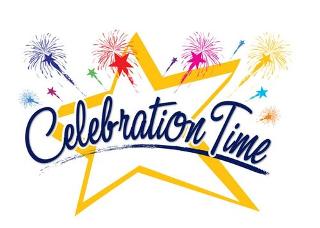 Harry R
(Primary 5C) 
for
General excellence
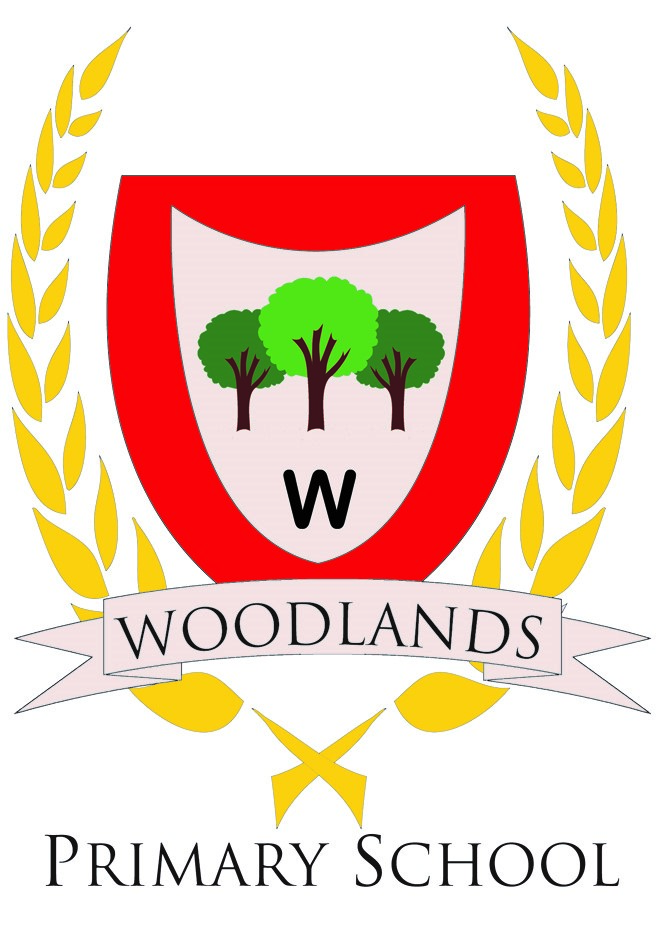 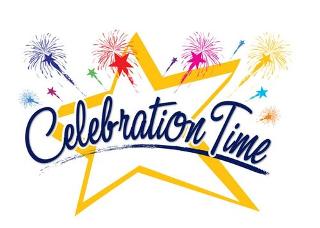 Paton C
(Primary 5C) 
for
Progress and effort
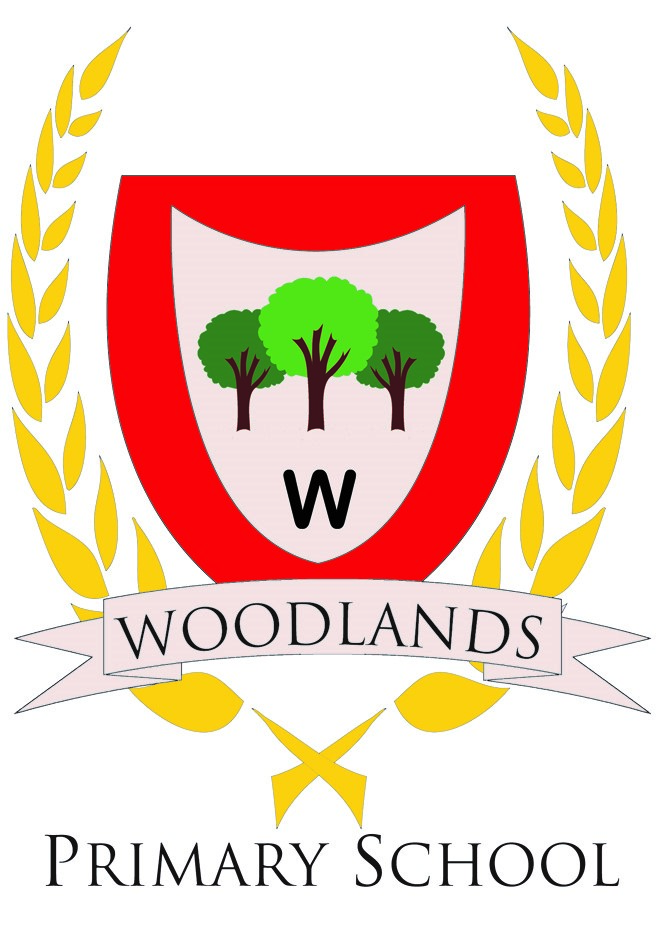 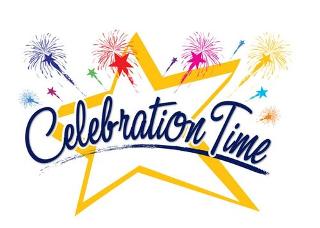 Jordan G
(Primary 5M) 
for
General excellence
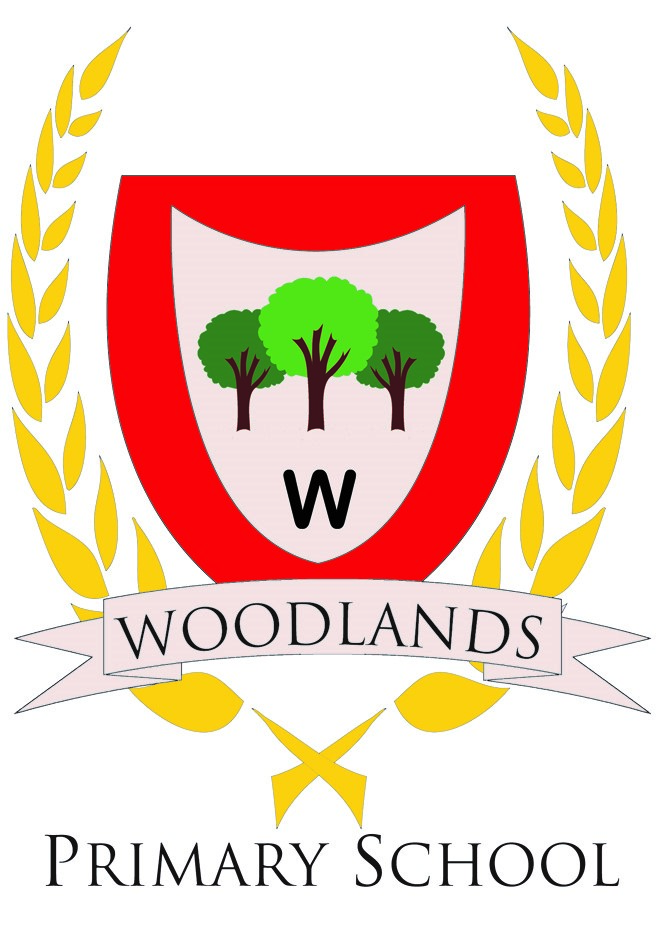 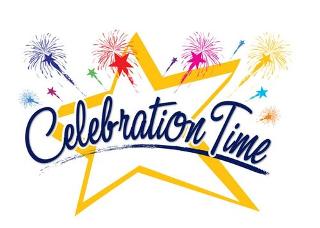 Jay T
(Primary 5M) 
for
Effort and enthusiasm
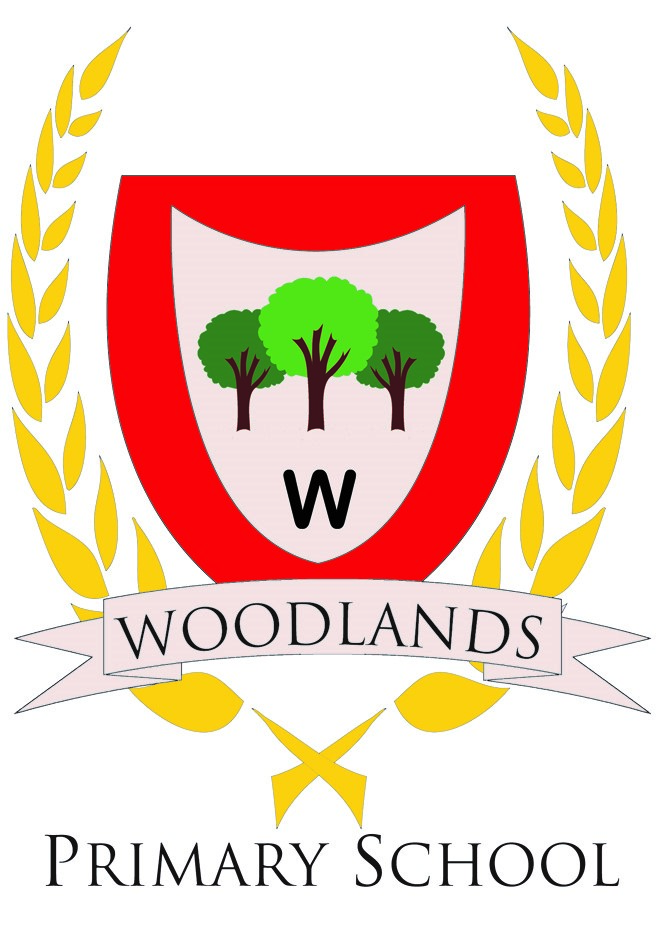 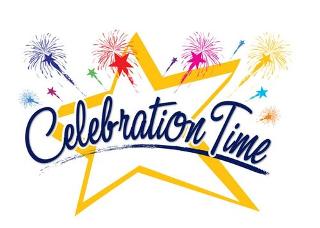 Sophie D
(Primary 6G) 
for
Enthusiasm, effort and general attitude
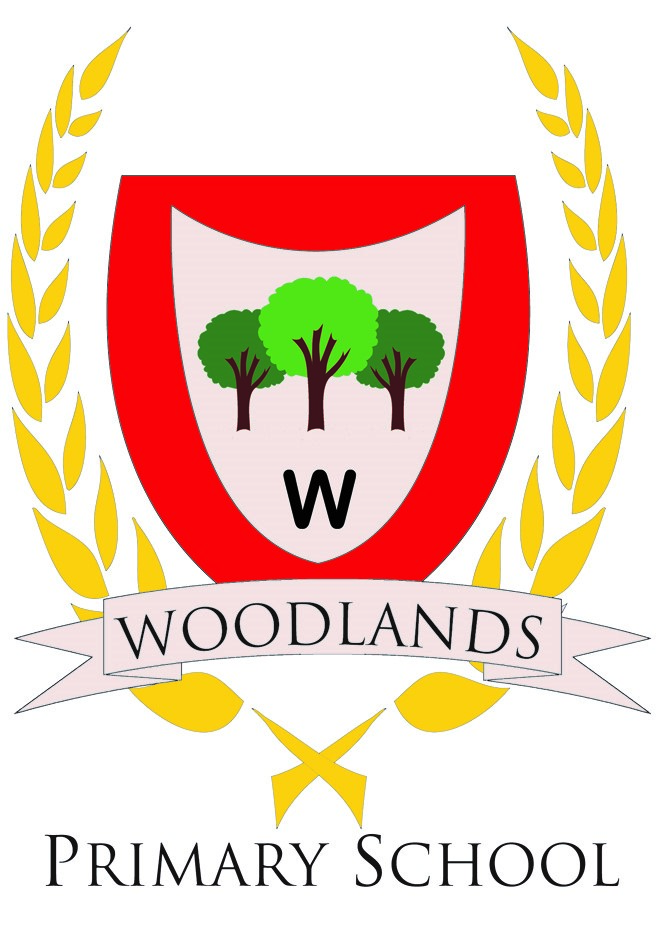 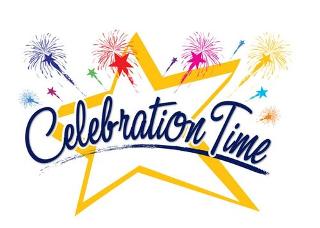 Teylan G
(Primary 6G) 
for
Excellent attitude and effort, 
especially in Numeracy
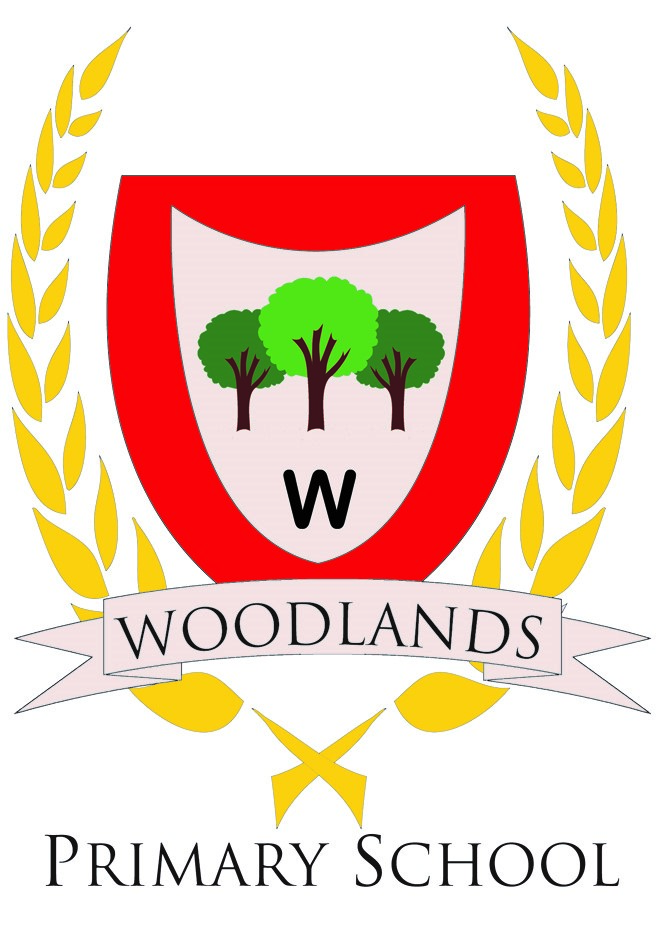 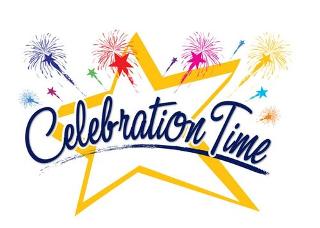 Liam L 
(Primary 6O) 
for
General excellence
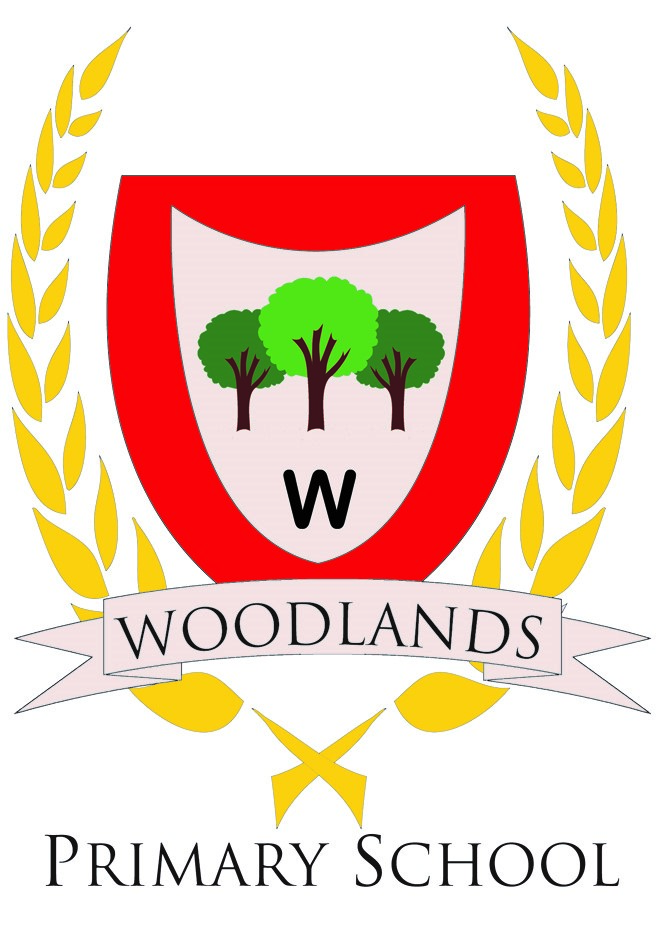 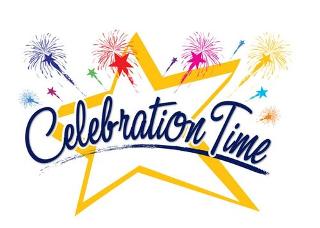 Rose B
(Primary 6O) 
for
Enthusiasm, effort and eagerness to learn
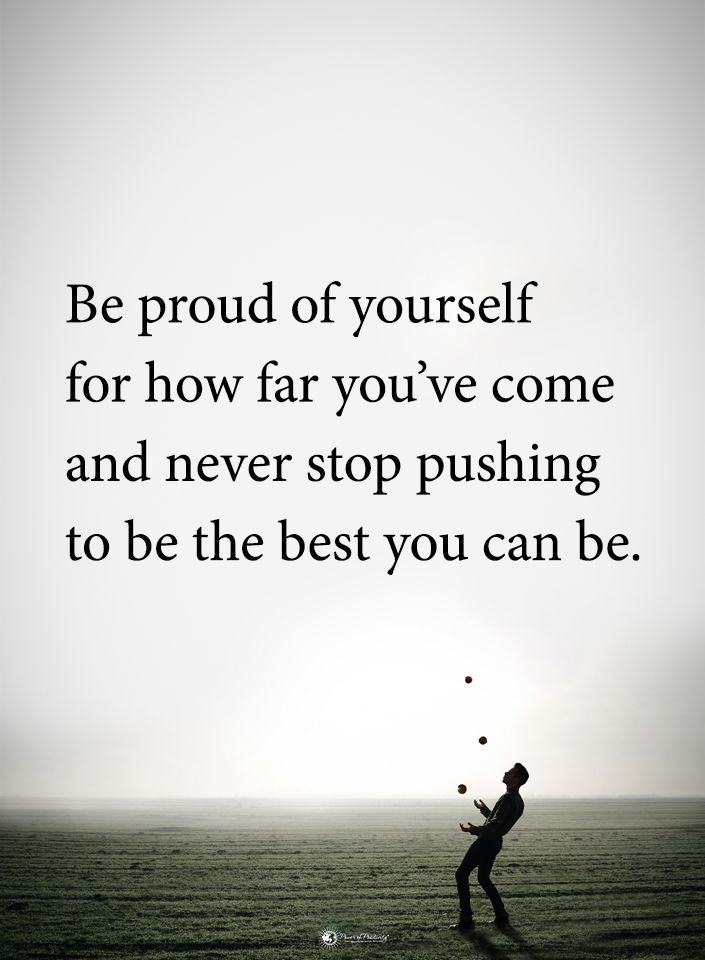 Thank you for all your hard work, positivity and enthusiasm. 
It never goes unnoticed.
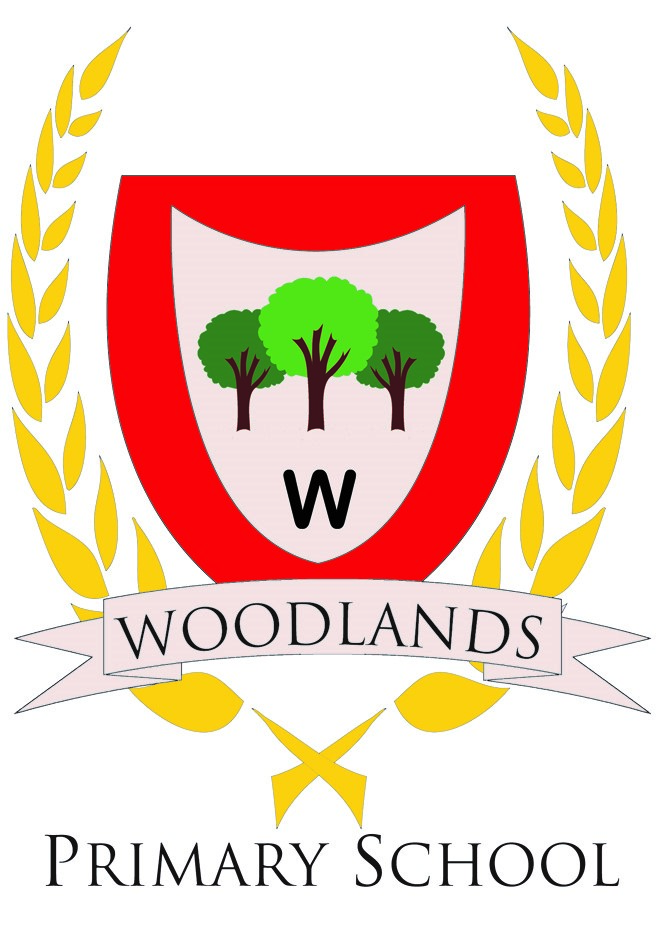 Have a wonderful summer holiday
We look forward to seeing you soon.
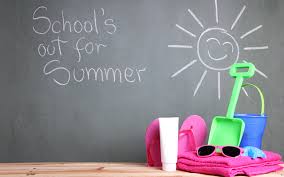 Who won the House Shield?
Who won the House Shield?
Who won the House Shield?
Who won the House Shield?
BUTE